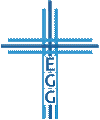 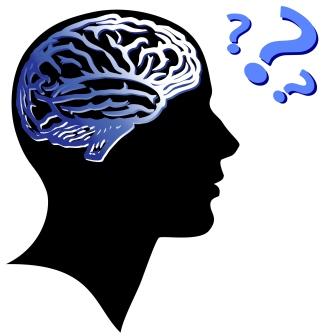 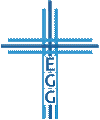 Vergiss die Tugenden nicht!
2. Petrus 1,12-15
Endlose Erinnerung (Vers 12)
Erweckende Erinnerung (Verse 13-14)
Vollständige Verinnerlichung (Vers 15)
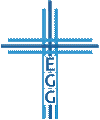 1. Endlose Erinnerung
„Deshalb … erinnern“		Weshalb?



Nicht träge		Nicht fruchtleer   	Belohnung bei Christus	   …

Erinnerung ist wichtig (Philipper 3,1; Titus 3,1; 2. Timotheus 2,14)
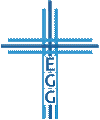 Vergiss die Tugenden nicht!
1. Endlose Erinnerung
Erinnern an „diese Dinge“ (vgl. Verse 8-10)
= Tugenden / Charaktereigenschaften im Glauben (Verse 5-7)
Tugend / Tüchtigkeit / Werke
Erkenntnis
Enthaltsamkeit / Selbstbeherrschung
Ausharren / Geduld
Gottesfurcht / Gottseligkeit / Frömmigkeit
Bruderliebe
Liebe
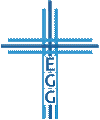 Vergiss die Tugenden nicht!
2. Erweckende Erinnerung
Petrus‘ Motiv: Er wird bald sterben (vgl. Verse 13-15)
Aus dem Schlaf aufwecken (2. Petrus 3,1; vgl. Römer 13,11; 1. Thessalonicher 5,6-8)
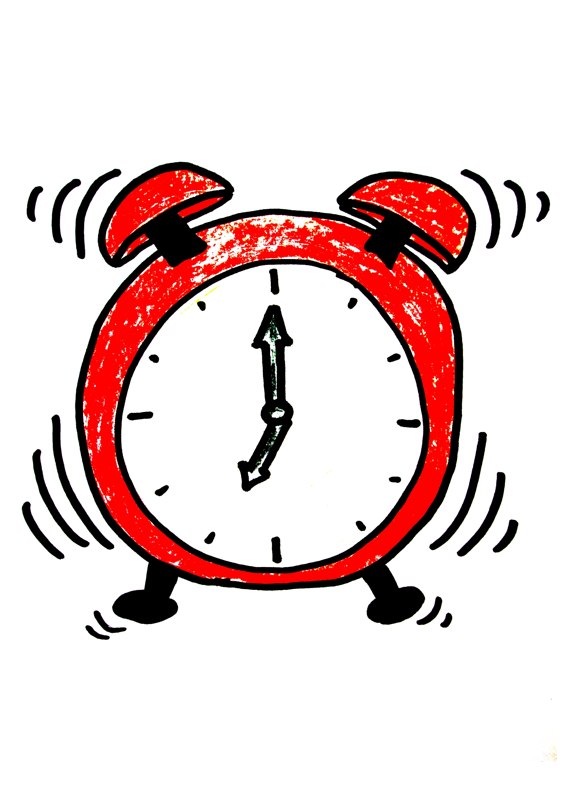 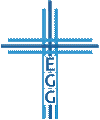 Vergiss die Tugenden nicht!
2. Erweckende Erinnerung
 Nachsinnen, Buße tun, um Hilfe bitten, etc.
Tugend / Tüchtigkeit / Werke
Erkenntnis
Enthaltsamkeit / Selbstbeherrschung
Ausharren / Geduld
Gottesfurcht / Gottseligkeit / Frömmigkeit
Bruderliebe
Liebe
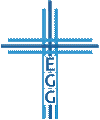 Vergiss die Tugenden nicht!
3. Vollständige Verinnerlichung
Petrus‘ Vermächtnis (vgl. Apostelgeschichte 20,24;			     2. Timotheus 2,2)
 7 Tugenden – 7 Tage
 Stille Zeit, Kleingruppen, Jüngerschaft, etc.
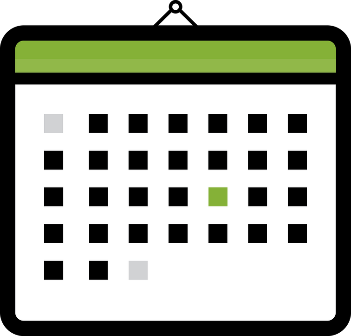 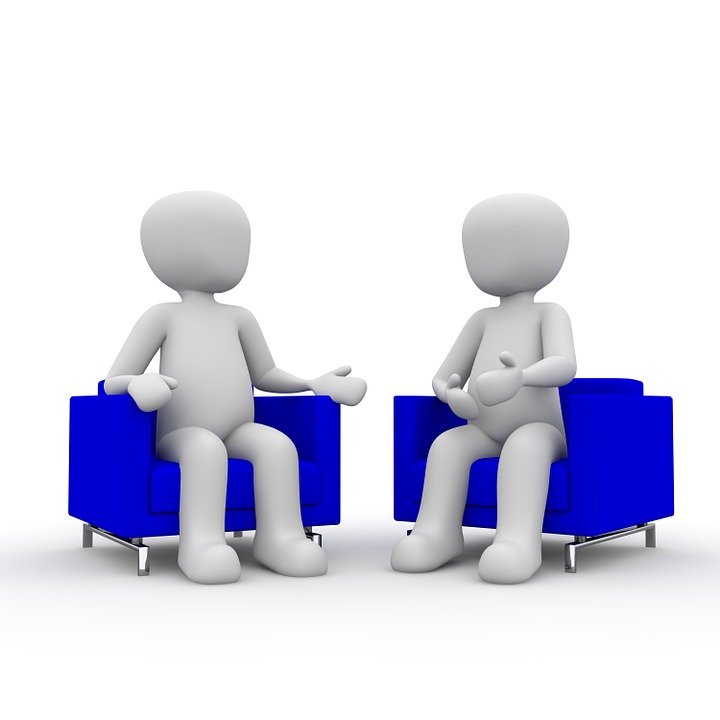 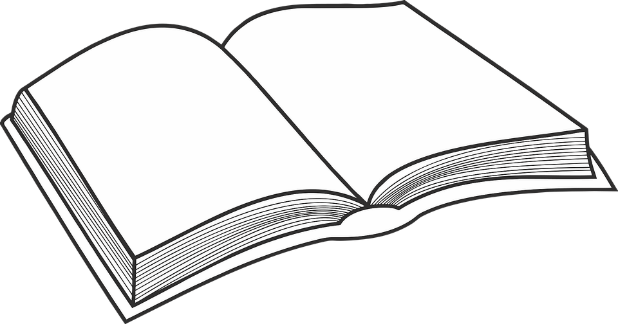 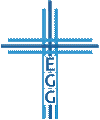 Vergiss die Tugenden nicht!
Vergiss die Tugenden nicht!
2. Petrus 1,12-15
Endlose Erinnerung (Vers 12)
Erweckende Erinnerung (Verse 13-14)
Vollständige Verinnerlichung (Vers 15)
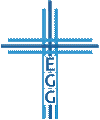 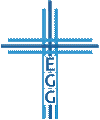